«Организация деятельности ФК «Факел»как средство повышения мотивации к урокам физкультуры»
МОУ СШ №4 «Центр образования»
 г. Тутаев

Зуев Дмитрий Андреевич,
учитель физической культуры
Школьный спортивный клуб «Факел»
Создан в феврале 2016 г.

Девиз клуба: клуб наш факелом зовется, кто придет сюда многого добьется!

Эмблема клуба:
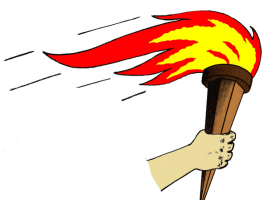 Цель работы клуба:
Организация и проведение спортивно- массовой и физкультурно-оздоровительной работы в МОУ «СШ №4 Центр образования».
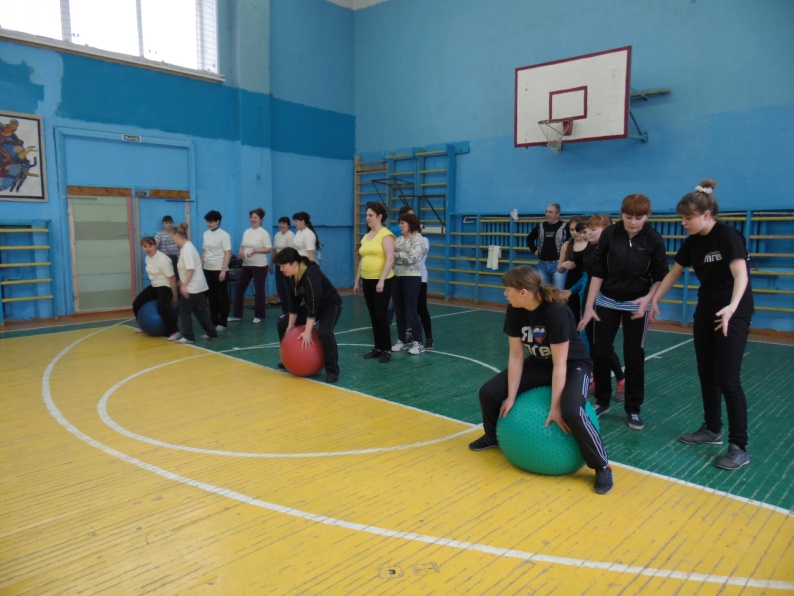 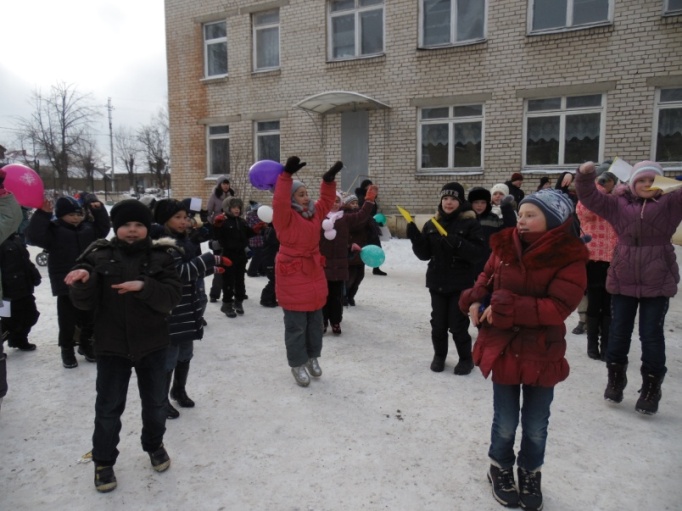 Функции спортивного клуба:
обеспечение систематического проведения,    внеклассных физкультурно-спортивных мероприятий;
 организация постоянно действующих спортивных секций и групп общей физической подготовки;
  проведение внутришкольных соревнований, товарищеских спортивных встреч между классами и другими школами;
  формирование сборных команд для участия в районных, окружных и городских соревнованиях;
  проведение спортивных праздников; 
 пропаганда физической культуры и спорта;
  расширение и укрепление материально-технической  базы школы.
направления работы клуба:
привлечение учащихся к занятиям физической культурой и спортом;
  открытие спортивных секций; 
укрепление и сохранение здоровья школьников при помощи регулярных занятий в спортивных кружках и секциях; 
организация здорового досуга учащихся;
 организация и проведение массовых физкультурно-оздоровительных и спортивных мероприятий в школе.
Школьный стадион по программе «Газпром – детям»
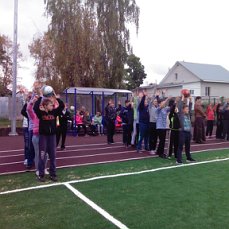 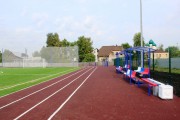 Образовательная инфраструктура
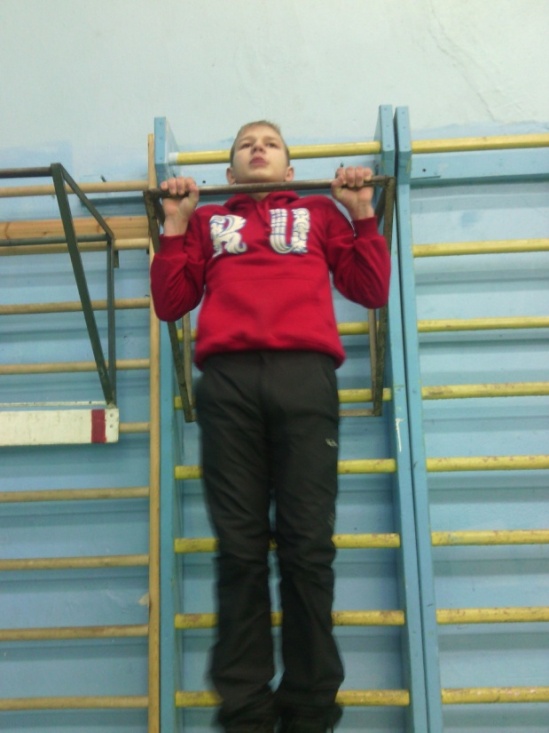 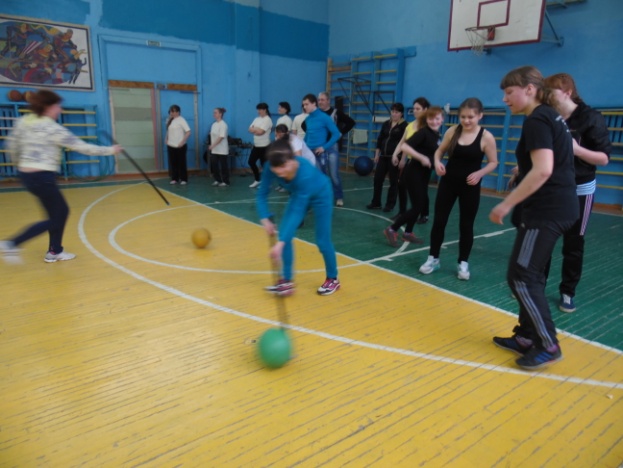 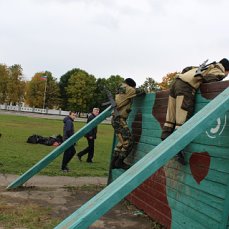 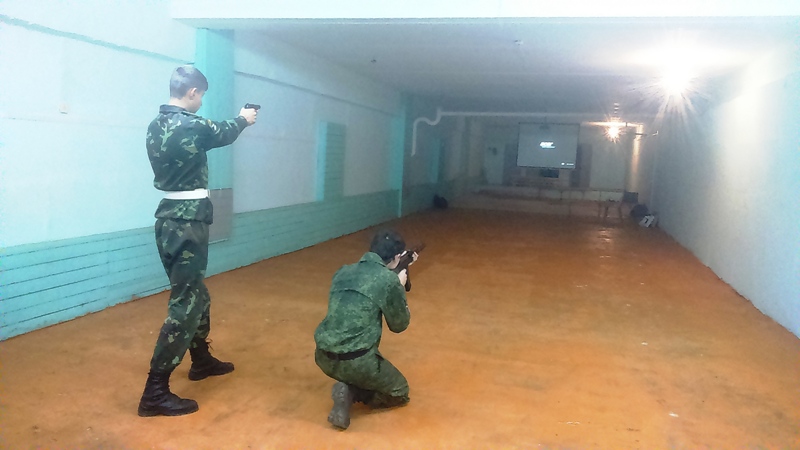 Школьные спортивные секции:
Основы физической подготовки;
 волейбол;
 футбол;
 туризм;
 рукопашный бой
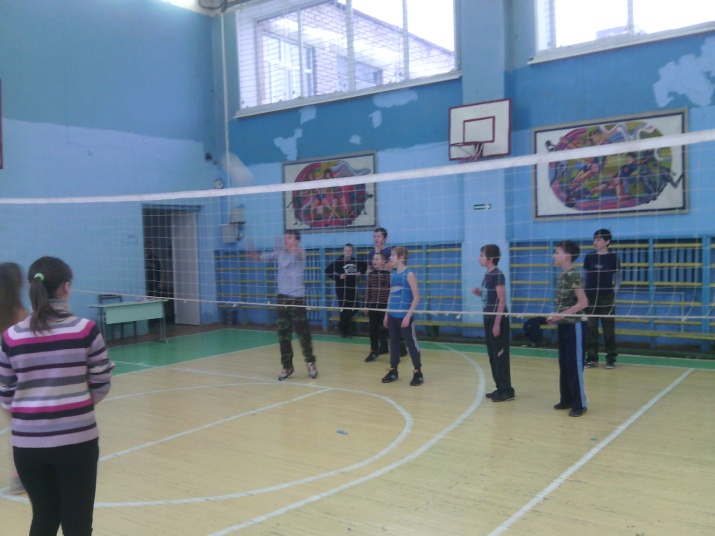 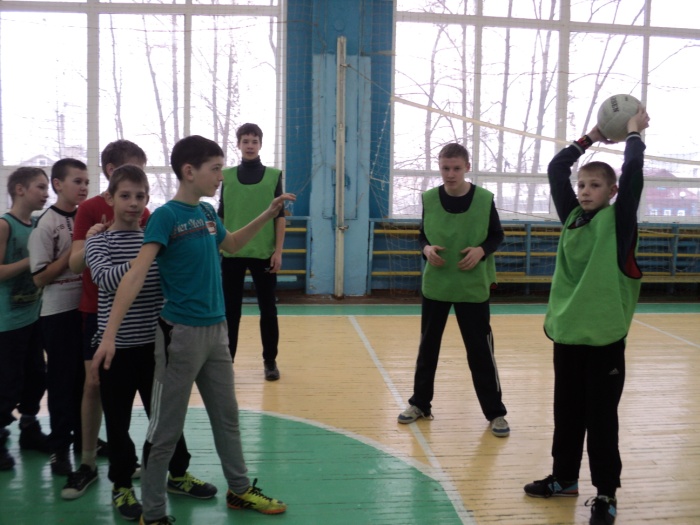 В школе проведено:
Первенство школы по пионерболу и волейболу (количество участников 50 человек);
  соревнования  "Веселые старты"  ( количество участников 40человек);
футбольный матч сборных команд школ (количество участников 22 человека);
 соревнования по лёгкой атлетике "Весенний кросс" (участвовало 40 человек);
 соревнования по городкам ( количество участников 15 человек)
 конкурс "Безопасное колесо  (участвовало 20 человек);
 соревнования по армрестлингу  (участвовало 15 человек);
  соревнования по туризму в зале ( количество участников70 человек);
 соревнования "Семейные веселые старты" ( участвовало 12 семей);
 соревнования "Вышибалы ( количество участников 30 человек).
Наши достижения:
1 место – по легкой атлетике;
1 место - в соревнованиях
 по городкам;
1 место - в соревнованиях 
по футболу;
2 место – в соревнованиях 
по волейболу;
3 место – в лыжных гонках.
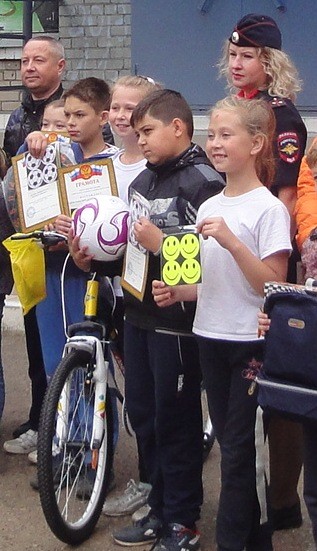 Подвижная перемена – одна из новых форм физической активности, с целью оздоровления и профилактики заболеваний среди младших школьников
Танцевальный флешмоб
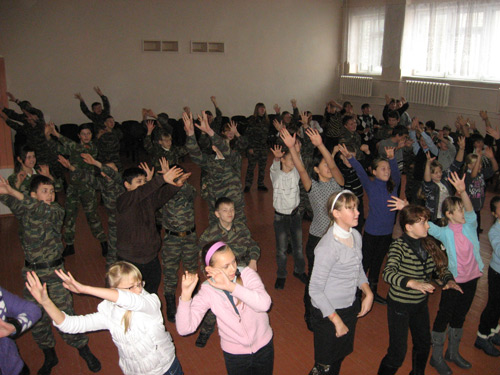 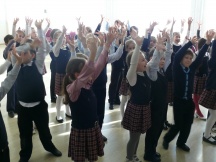 Количество учащихся привлекаемых к школьному спорту:
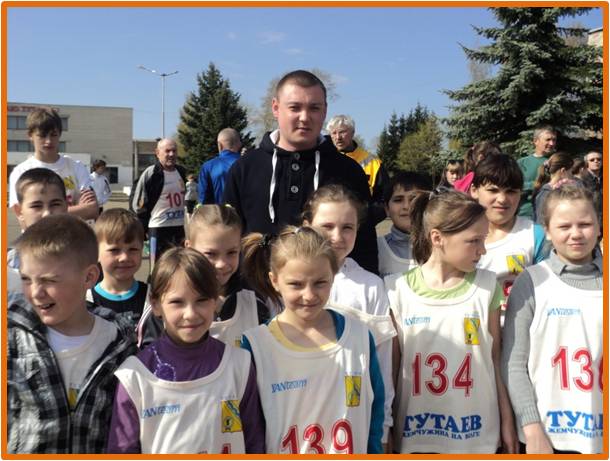 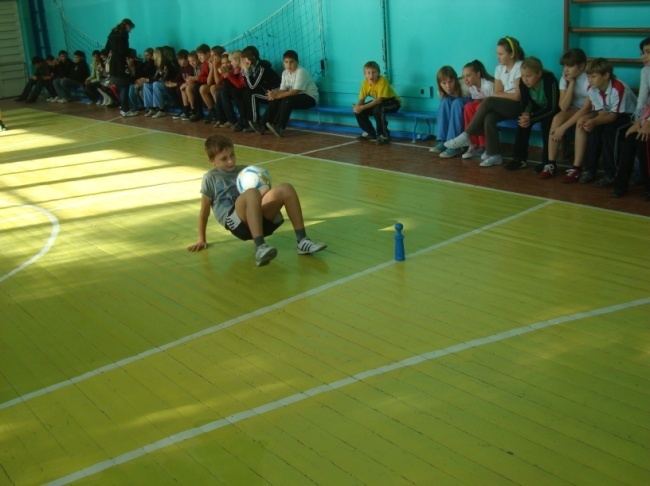 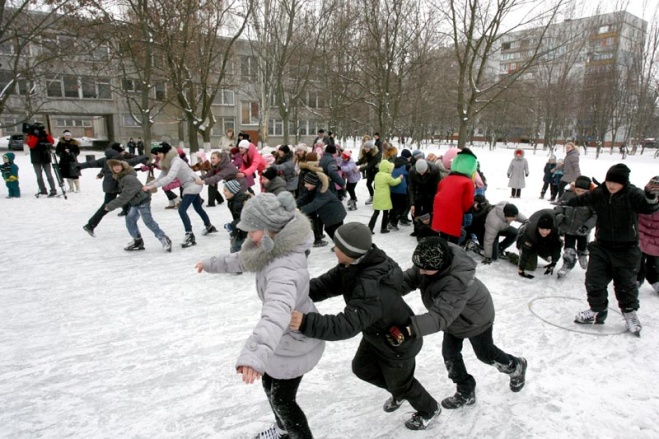 Таблица результатов  отношения    школьников  к  урокам физкультуры
Результаты анкетирования по выявлению интереса к  урокам физкультуры в 5-7-х классах
Любители  ли Вы заниматься на уроках физкультуры?
начало 2016 уч. года                                                 конец 2017 уч. года
Метод ранжирования: Названия уроков 1.  Труд2.  ИЗО3.  Физкультура4.  Музыка

60% опрошенных поставили физкультуру на 1 место;
30% на 2 место;
10% на 3 место
Эффективность работы спортивного клуба:
Рост социальной активности  учащихся;
 рост мотивации к активной  здоровьесберегающей деятельности;
снижение процента  негативных проявлений в подростковой среде;
 укрепление здоровья, развитие физических качеств;
развитие организаторских  и личностных способностей;
 удовлетворенность учащихся и  родителей жизнедеятельностью школы;
 увеличилось количество значкистов норм ГТО;
увеличился интерес к урокам физкультуры.